في حياتك ستواجه العديد من المصاعب والعقبات
(ويبقى الخيار لك)
فاما ان تستلم لها وتفشل
واما ان تنجاوزها وتصبح "اقوى".
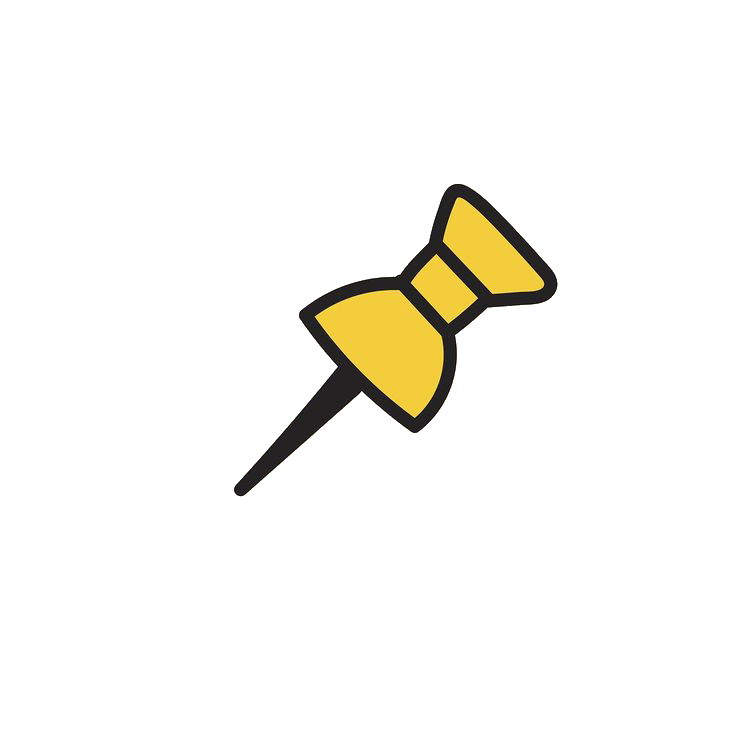 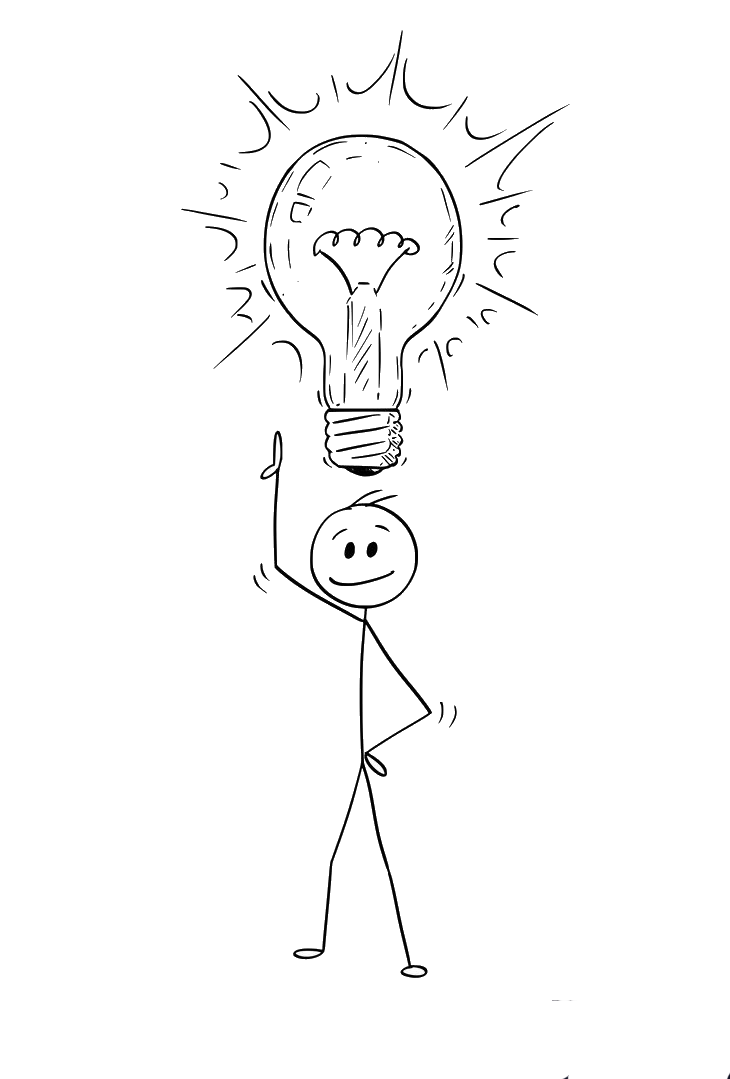 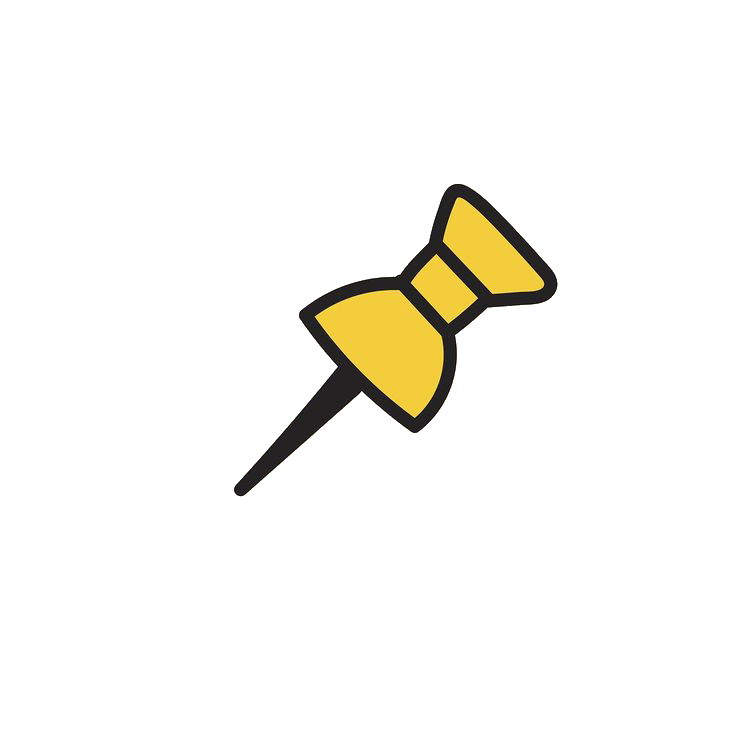 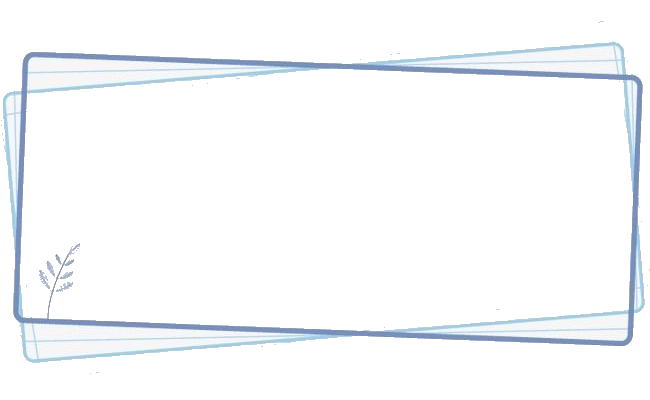 قدرات
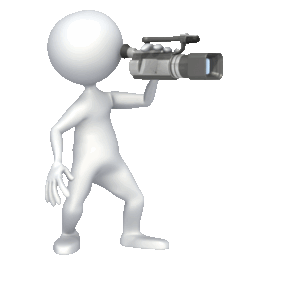 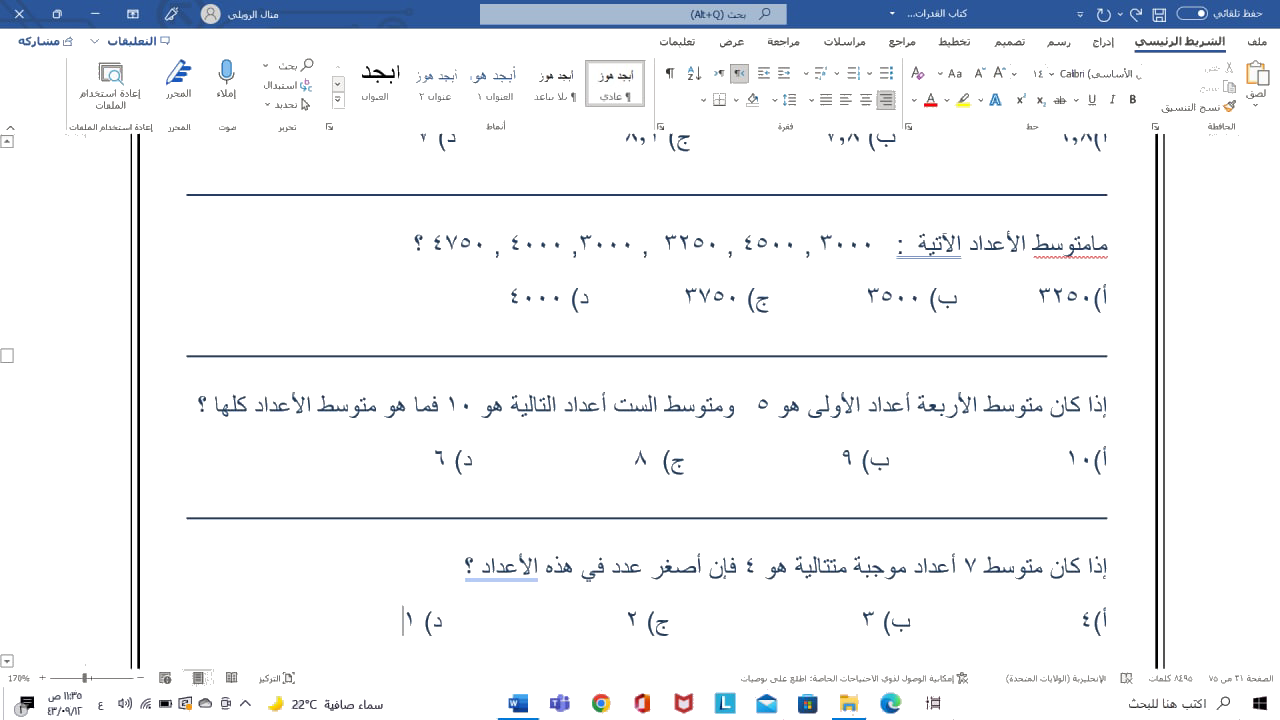 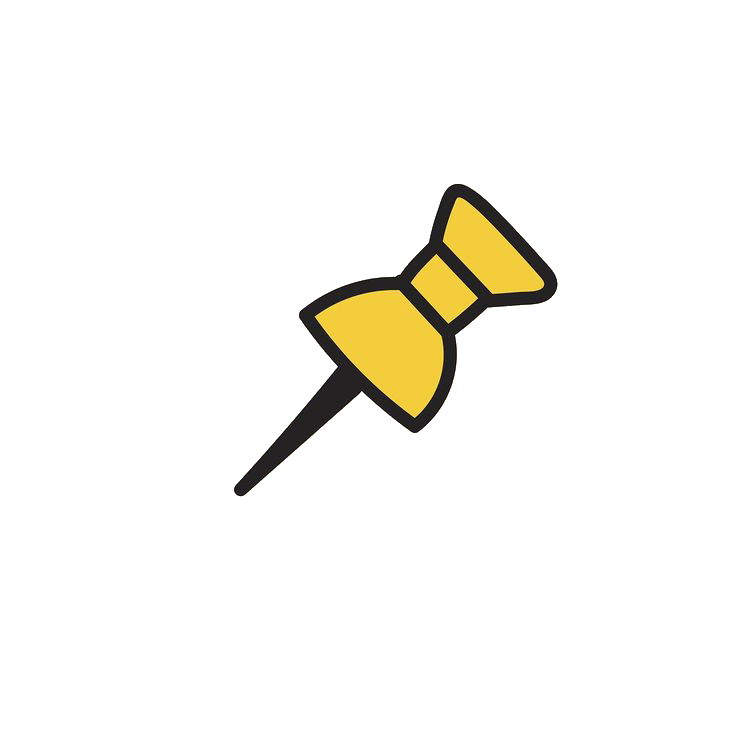 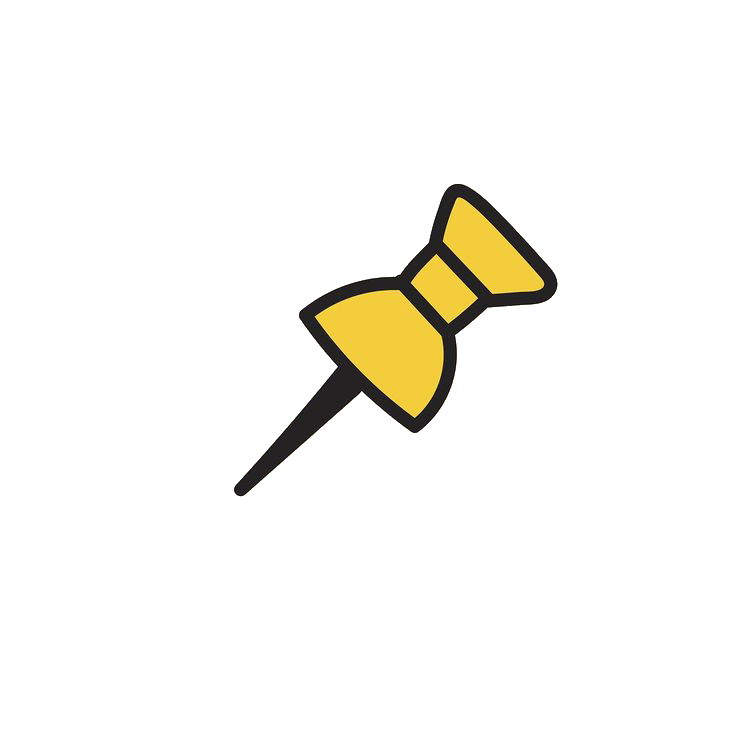 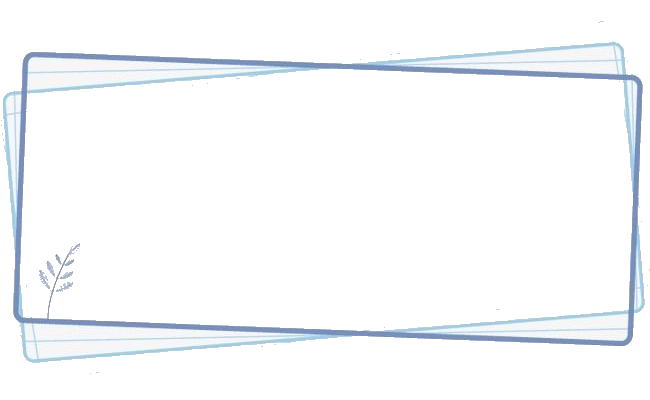 نظرية ذات الحدين
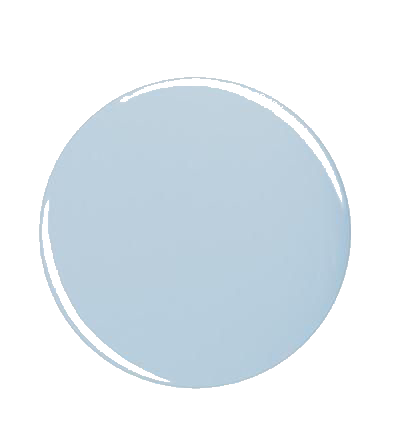 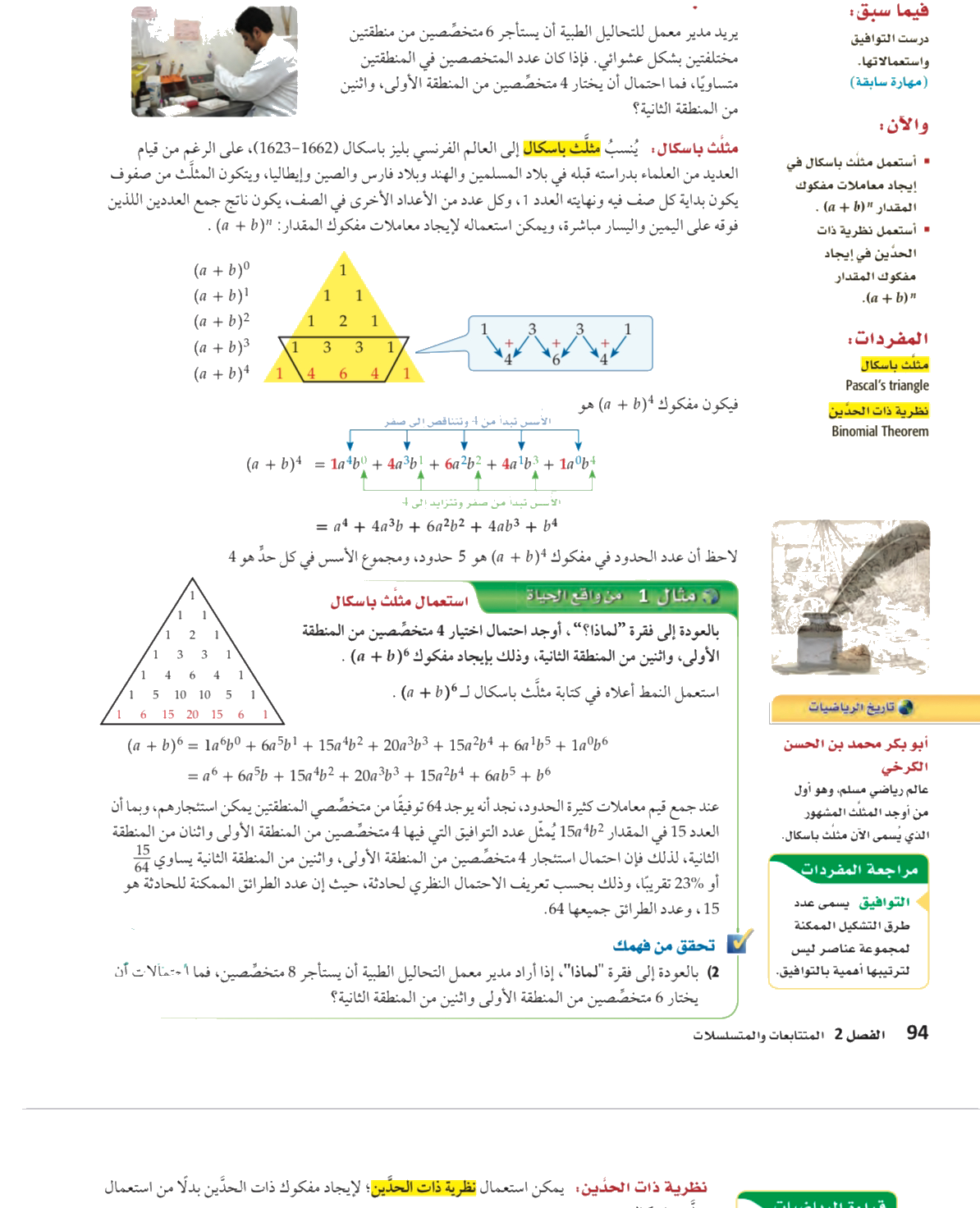 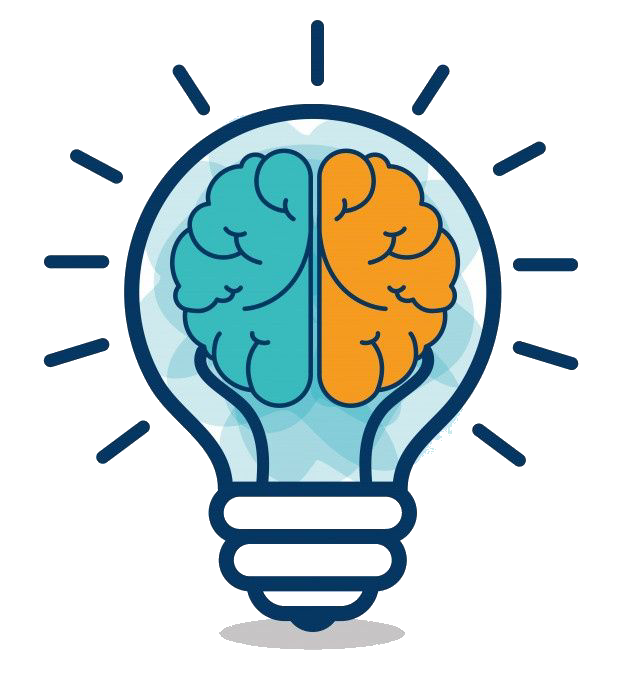 أهداف الدرس
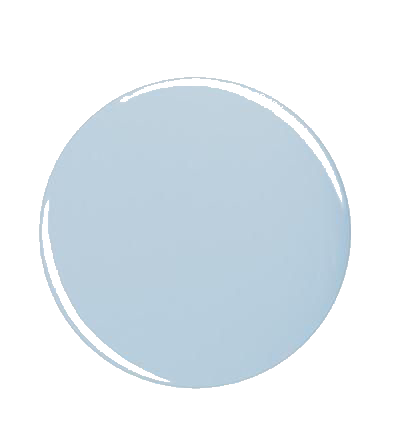 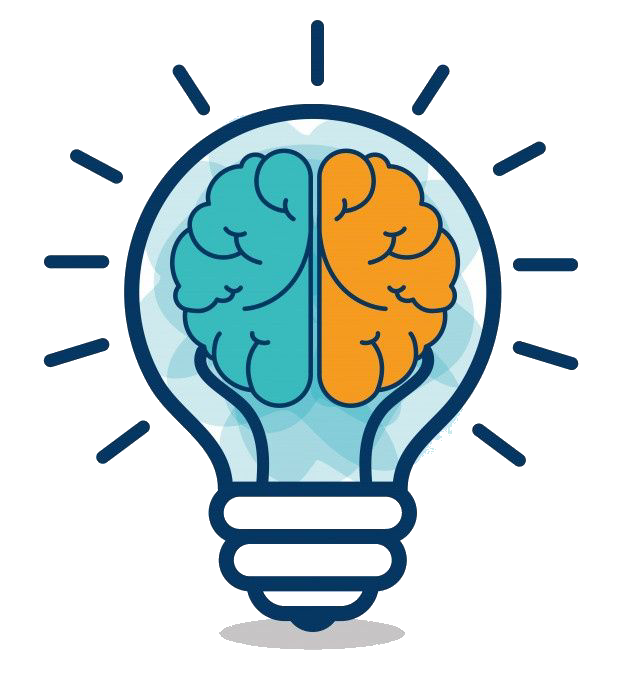 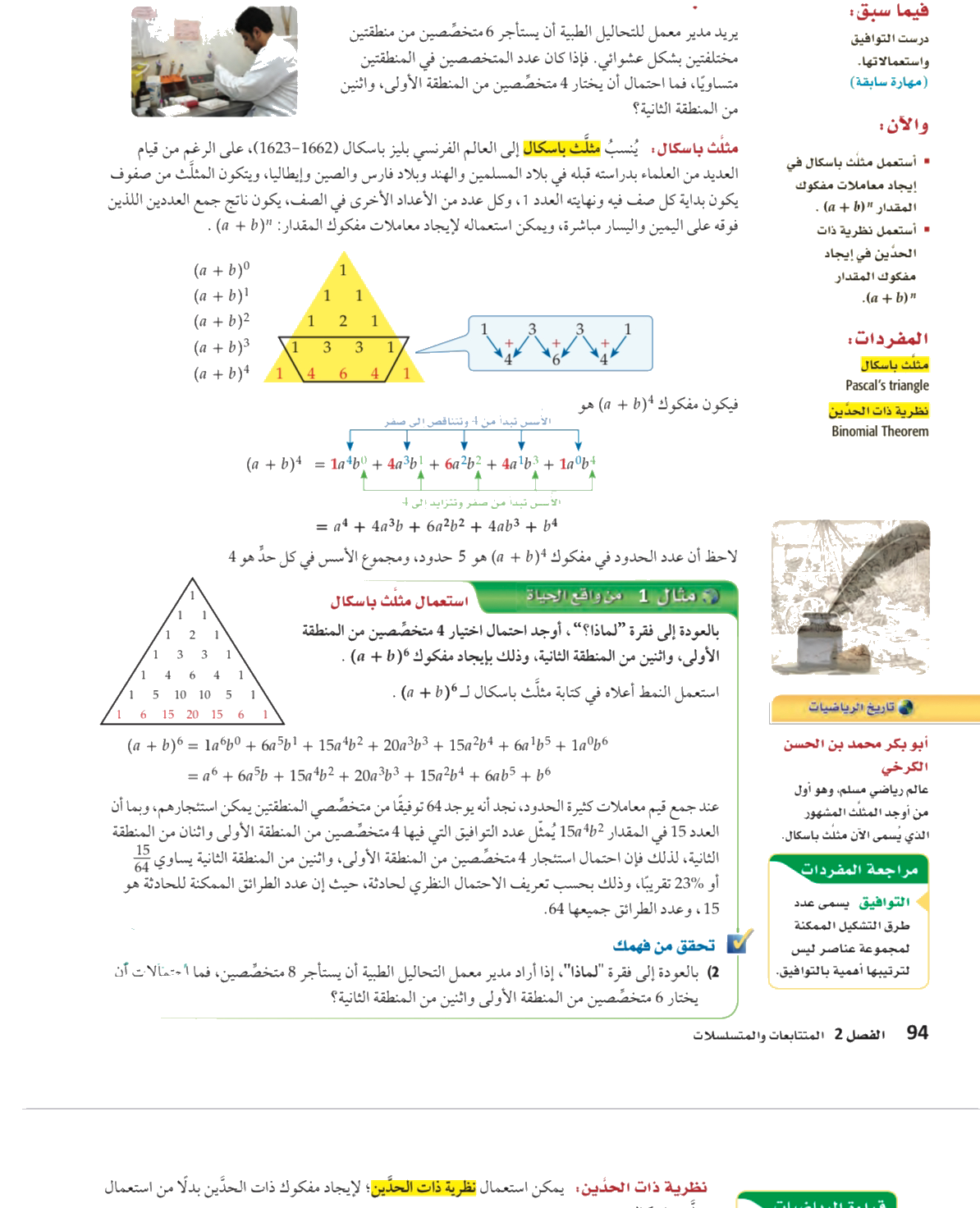 مفردات 
الدرس
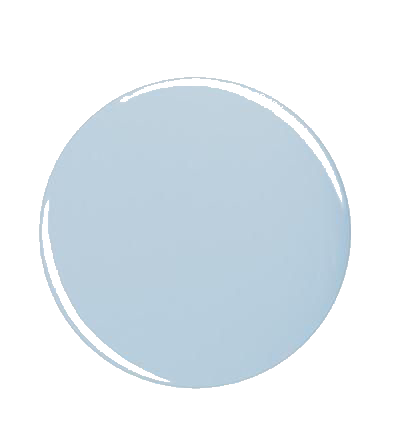 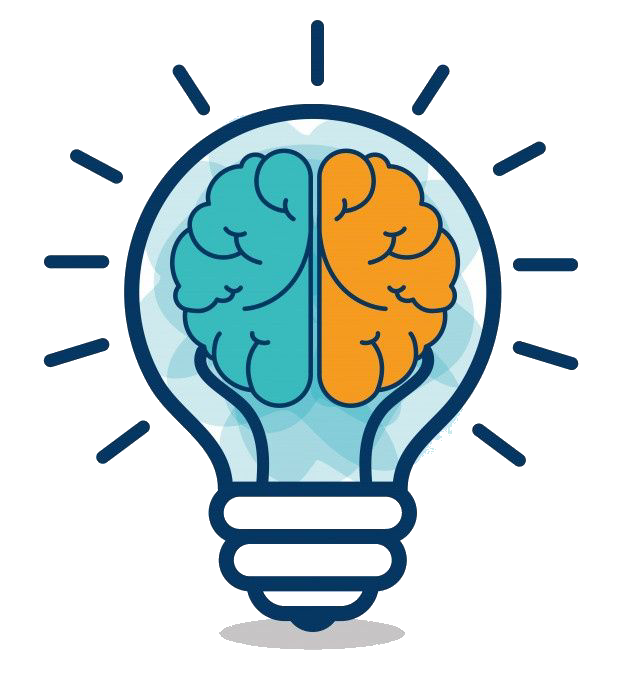 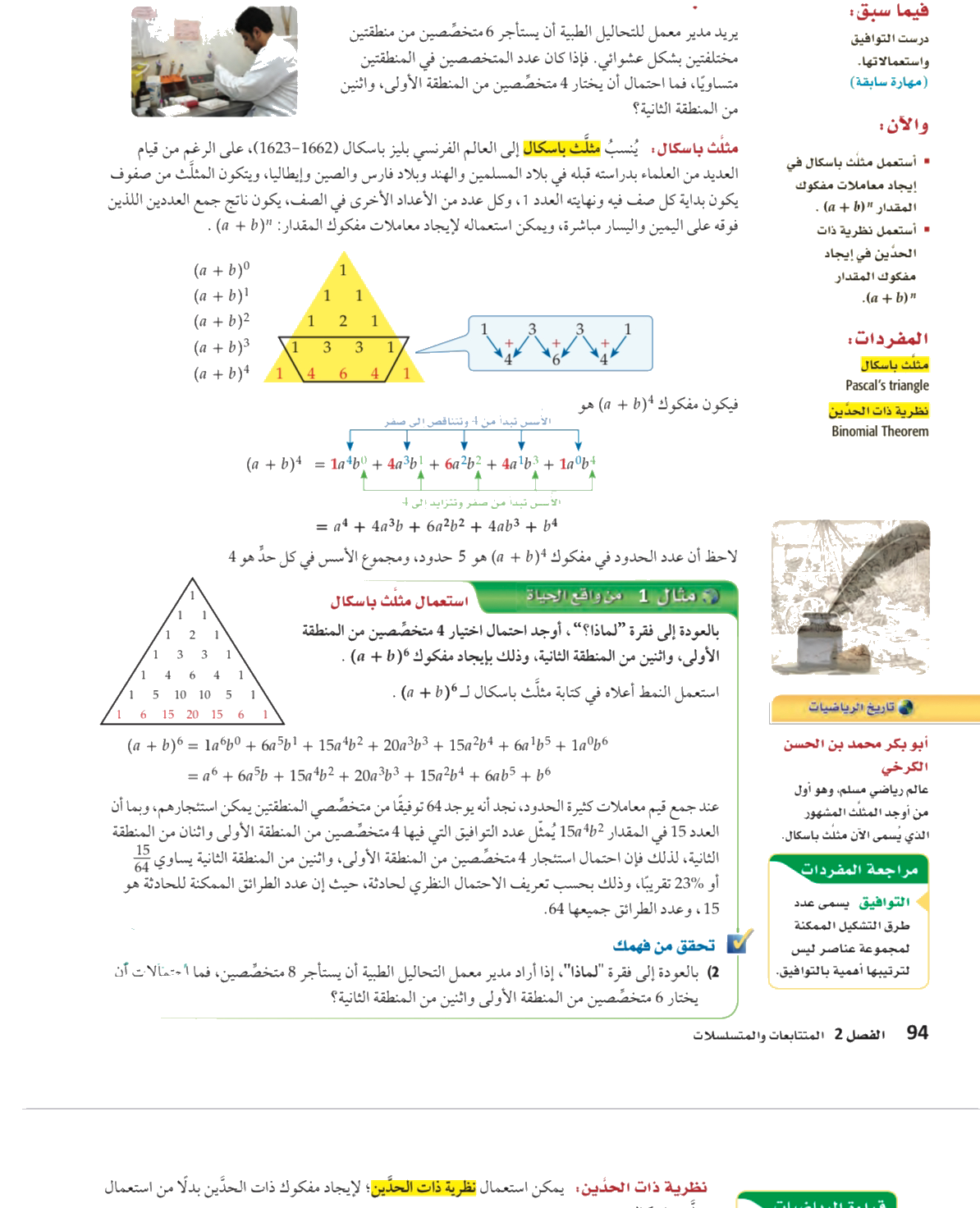 لماذا
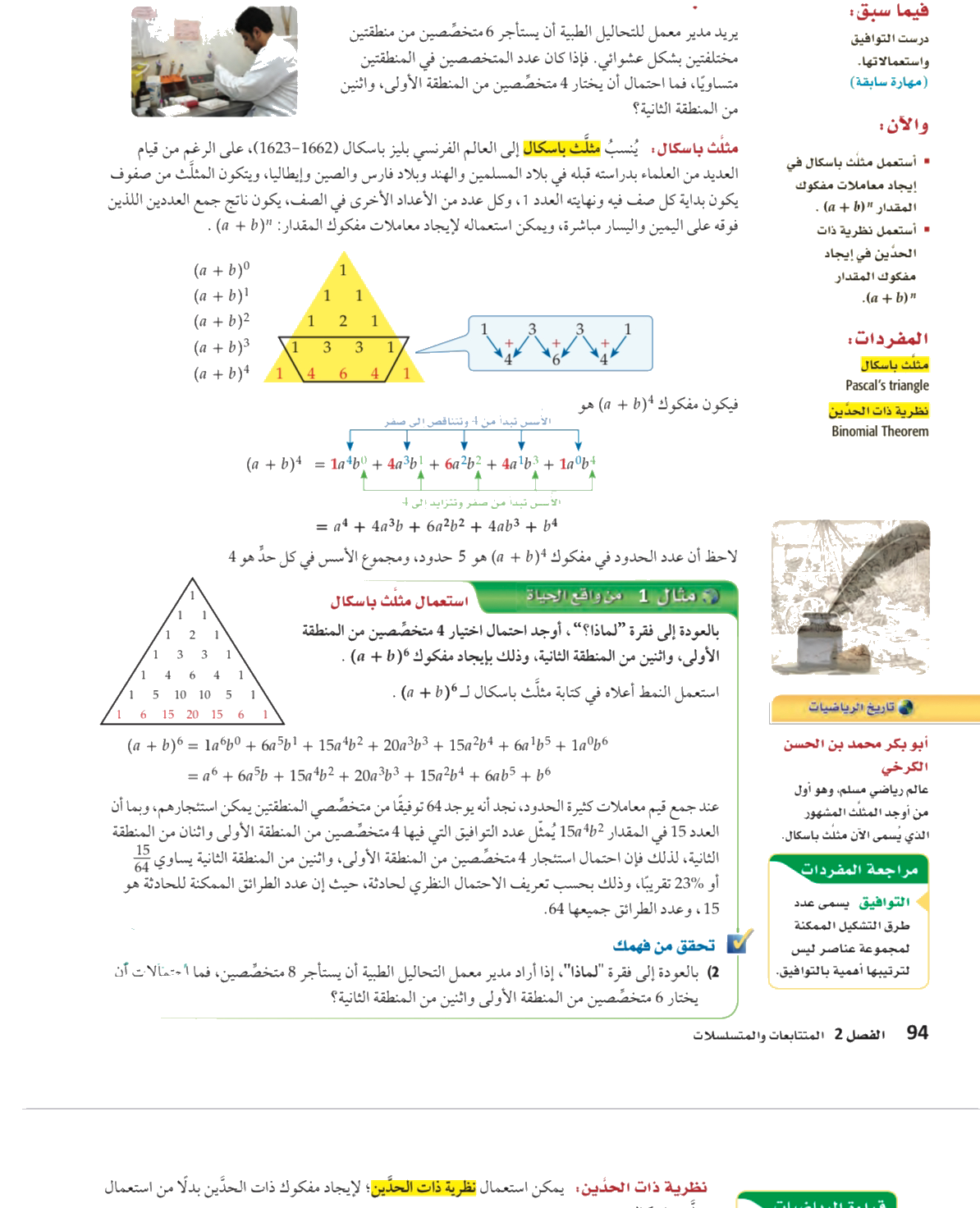 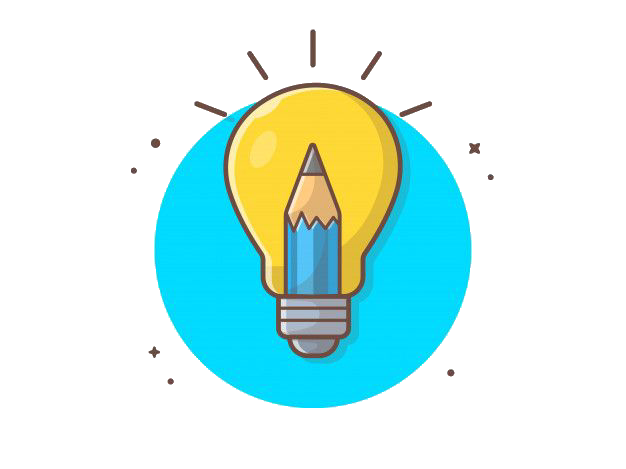 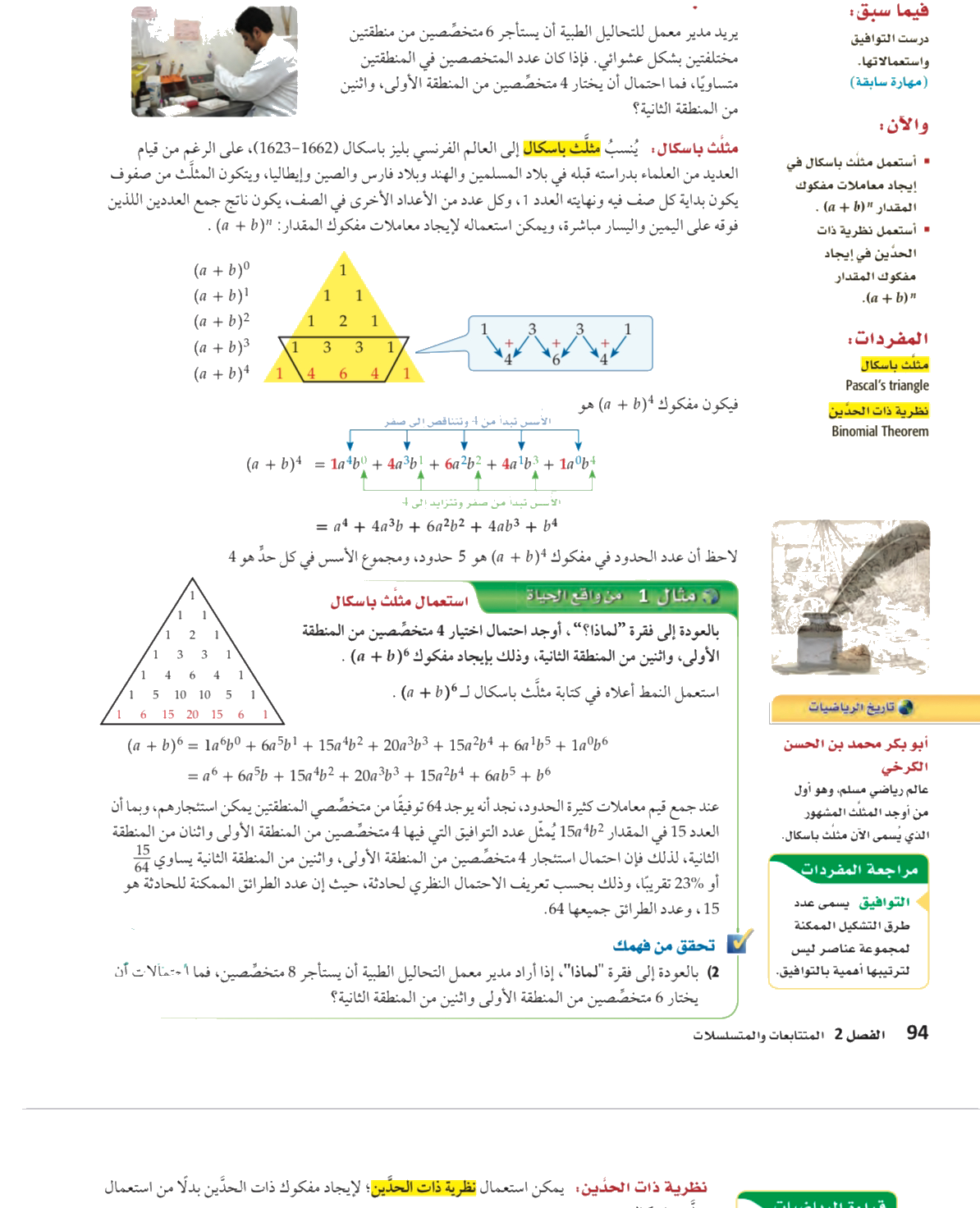 مثال
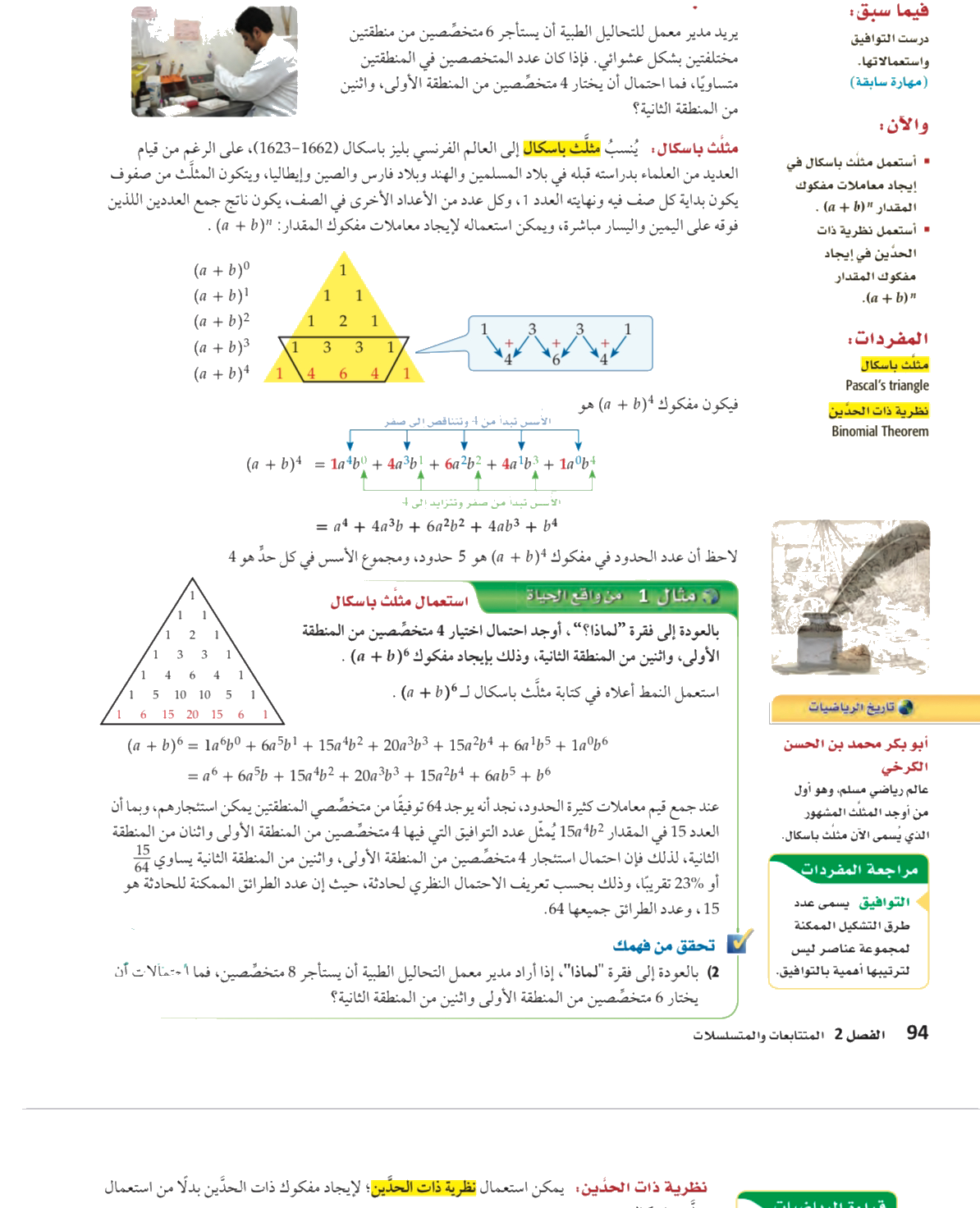 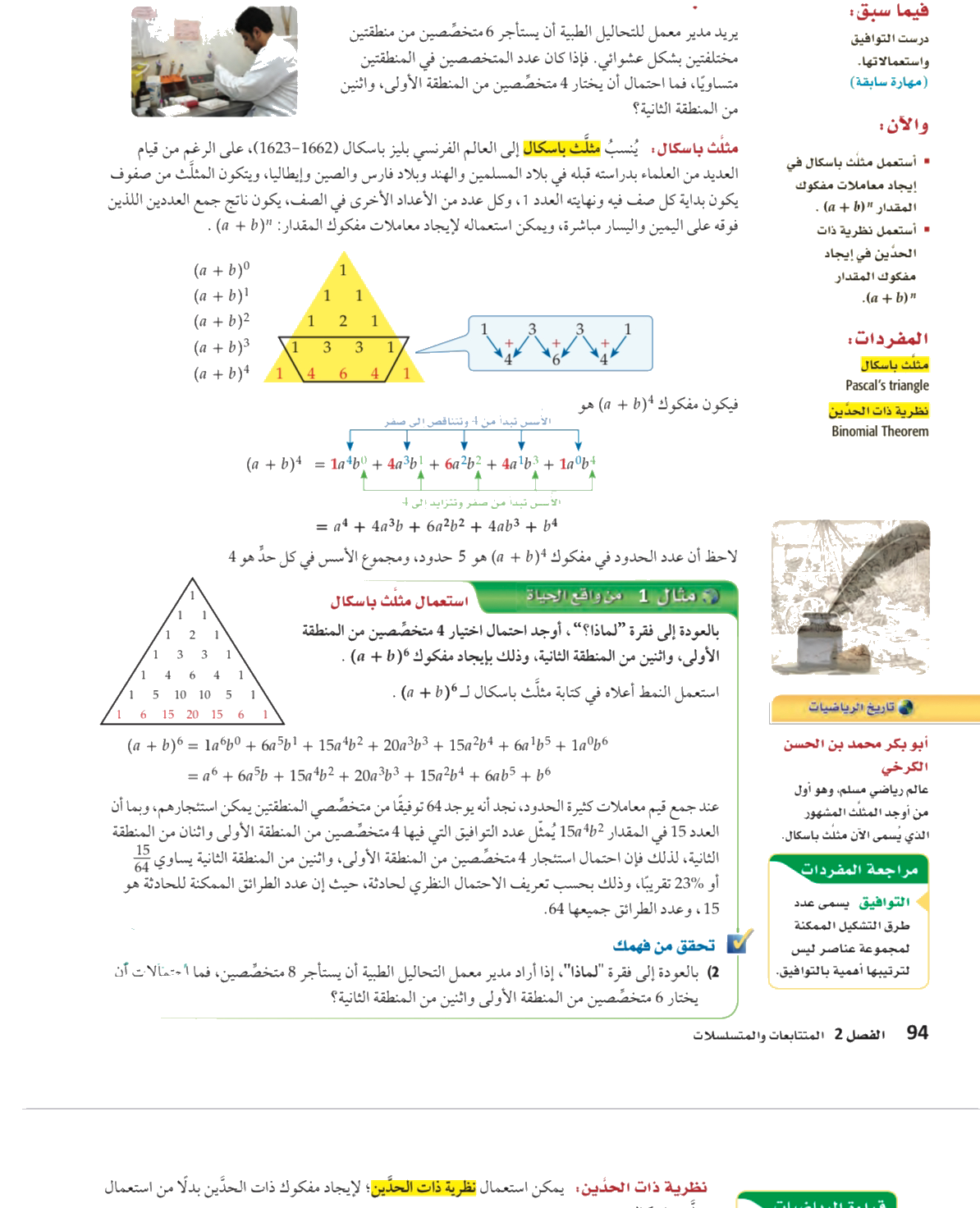 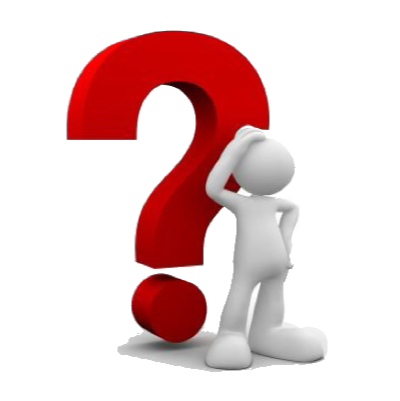 تحقق من فهمك
٢- بالعودة إلى فقرة لماذا إذا أراد مدير معمل التحاليل أن يستأجر 8 متخصصين فما أحتمالات أن يختار 6متخصصين من المنطقة الأولى واثنين من المنطقة الثانية ؟
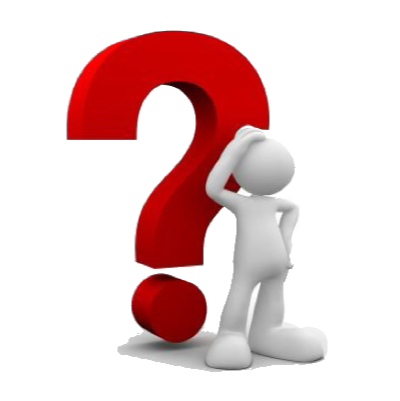 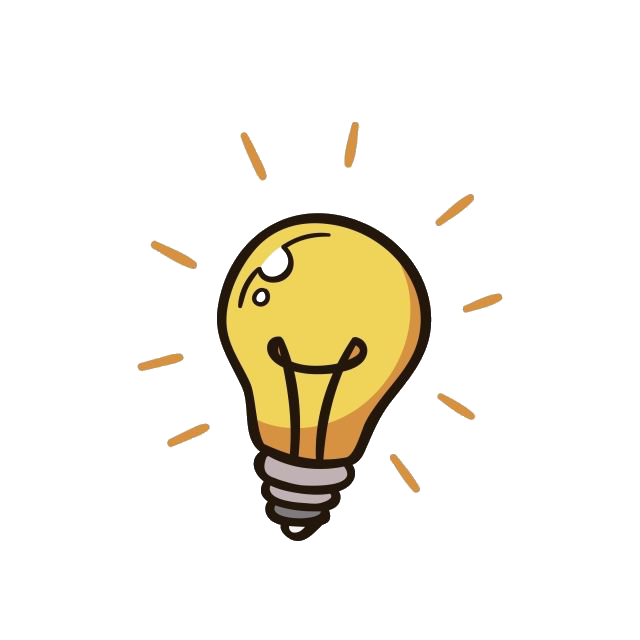 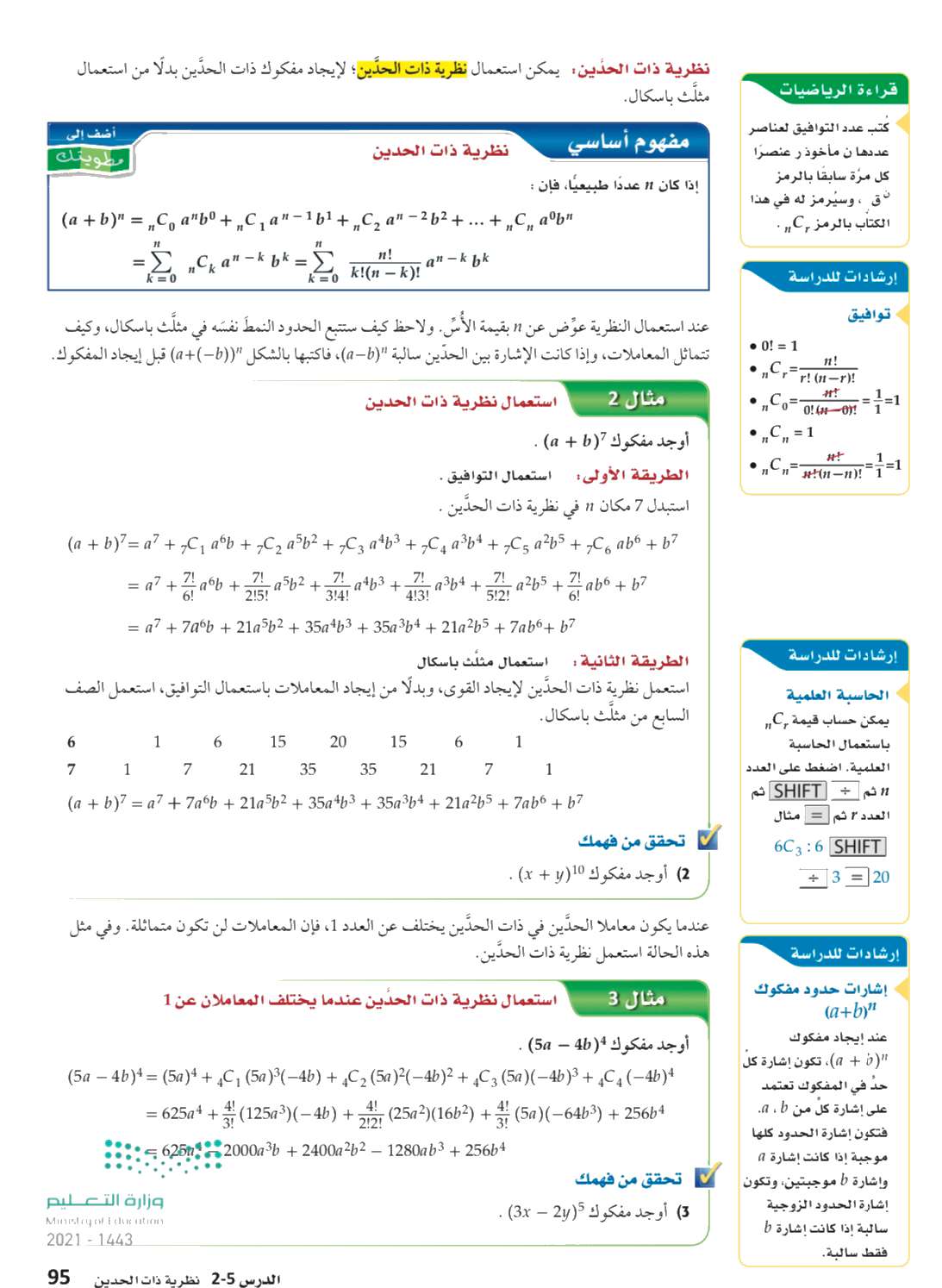 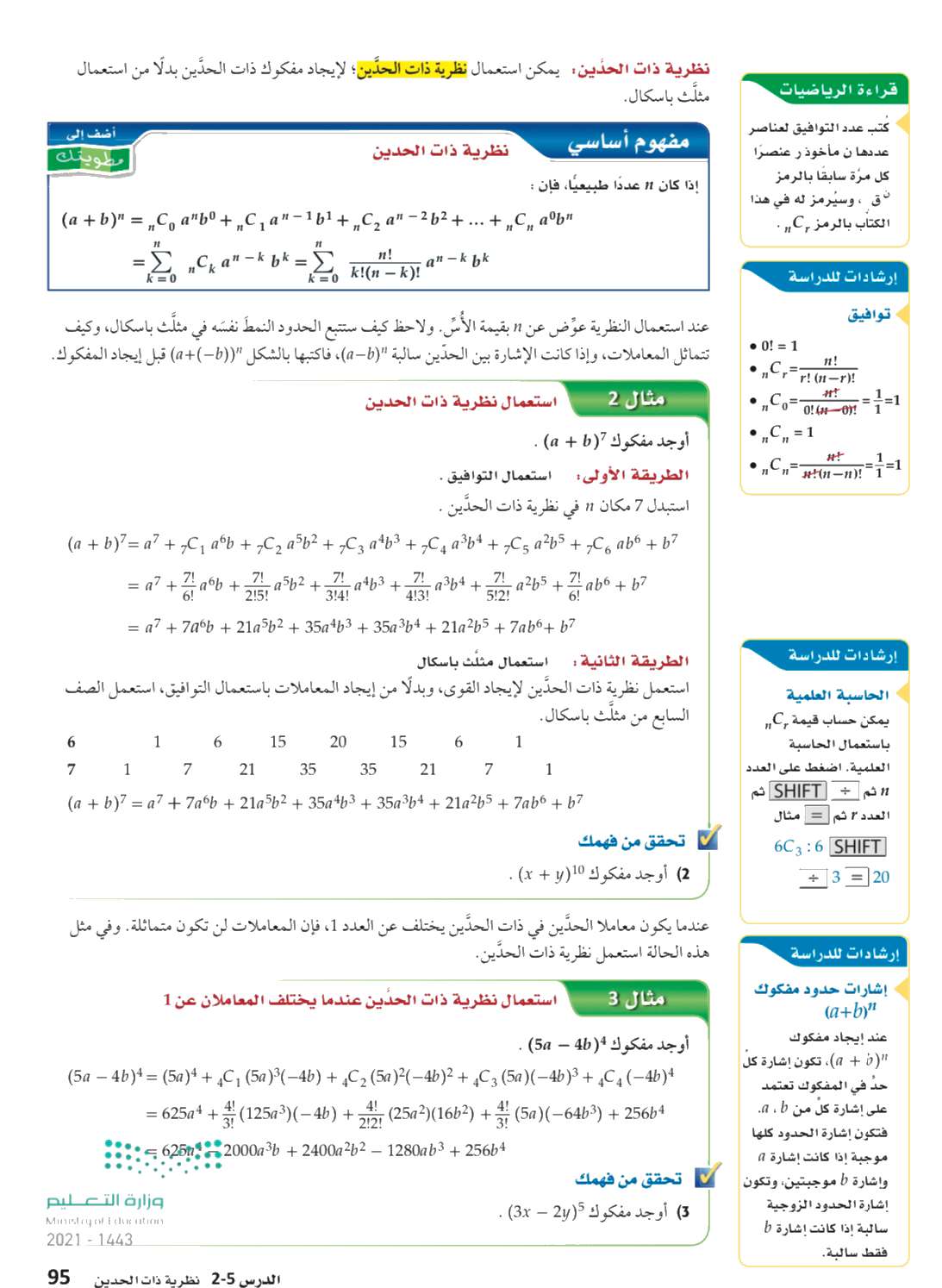 تحقق من فهمك
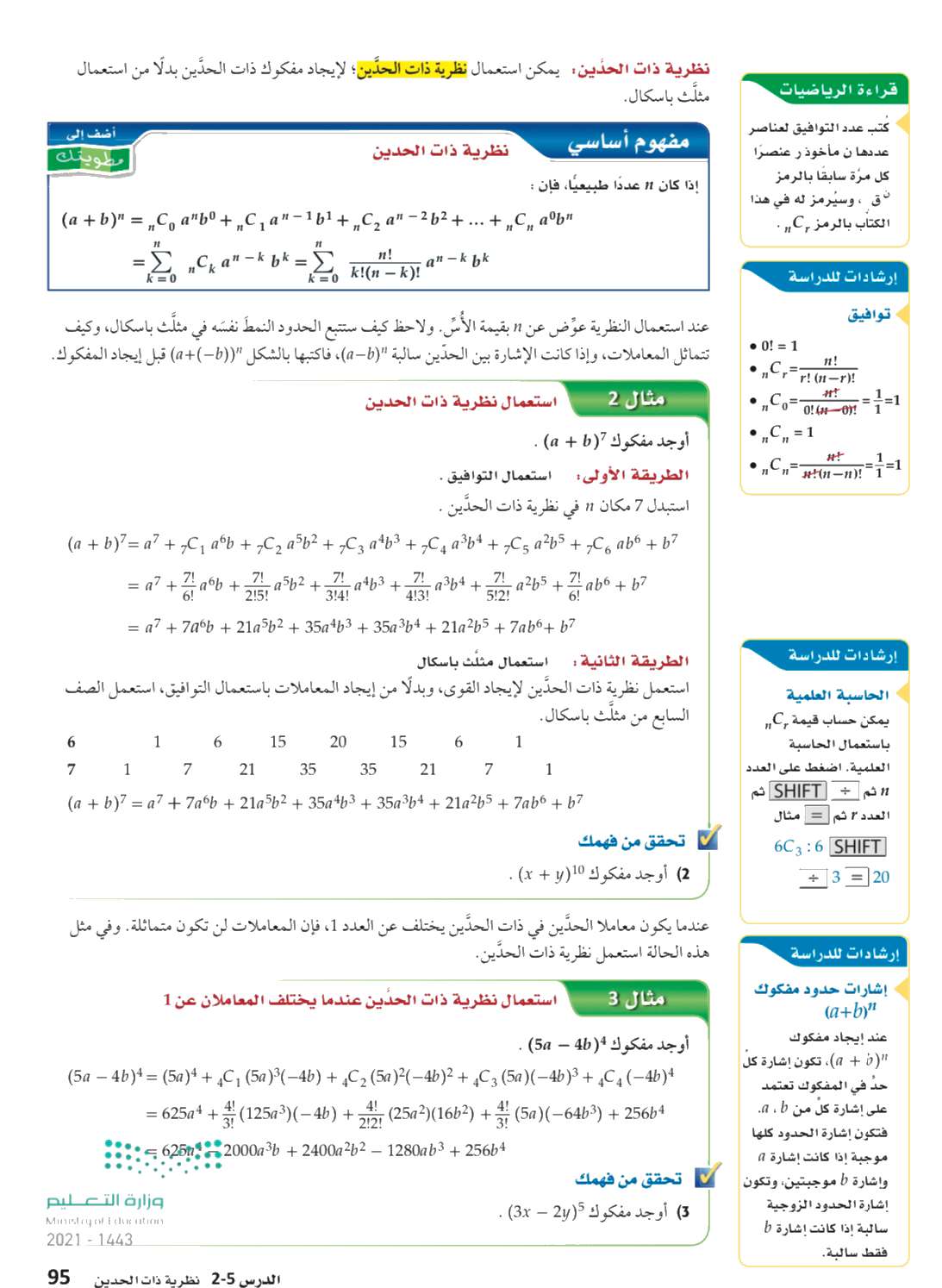 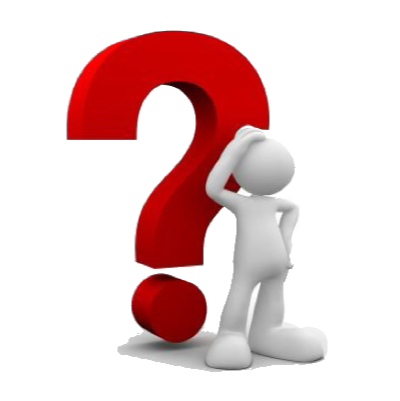 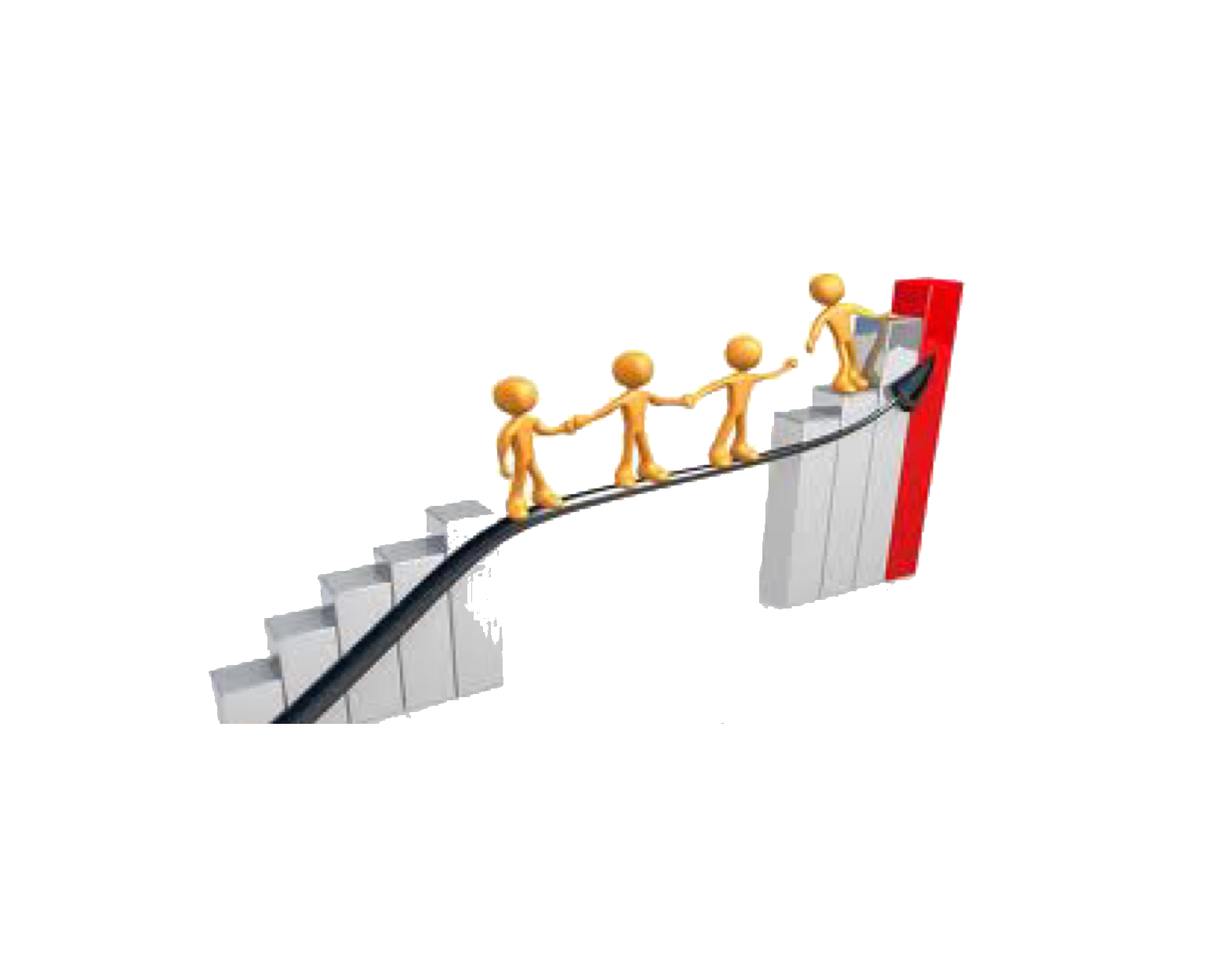 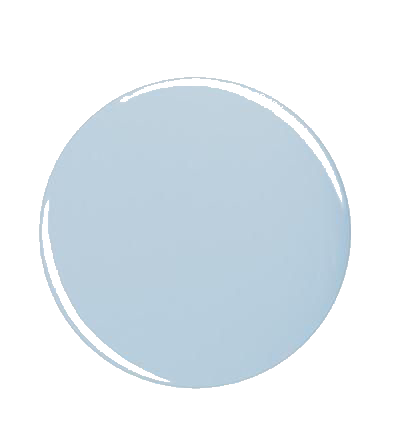 تأكد
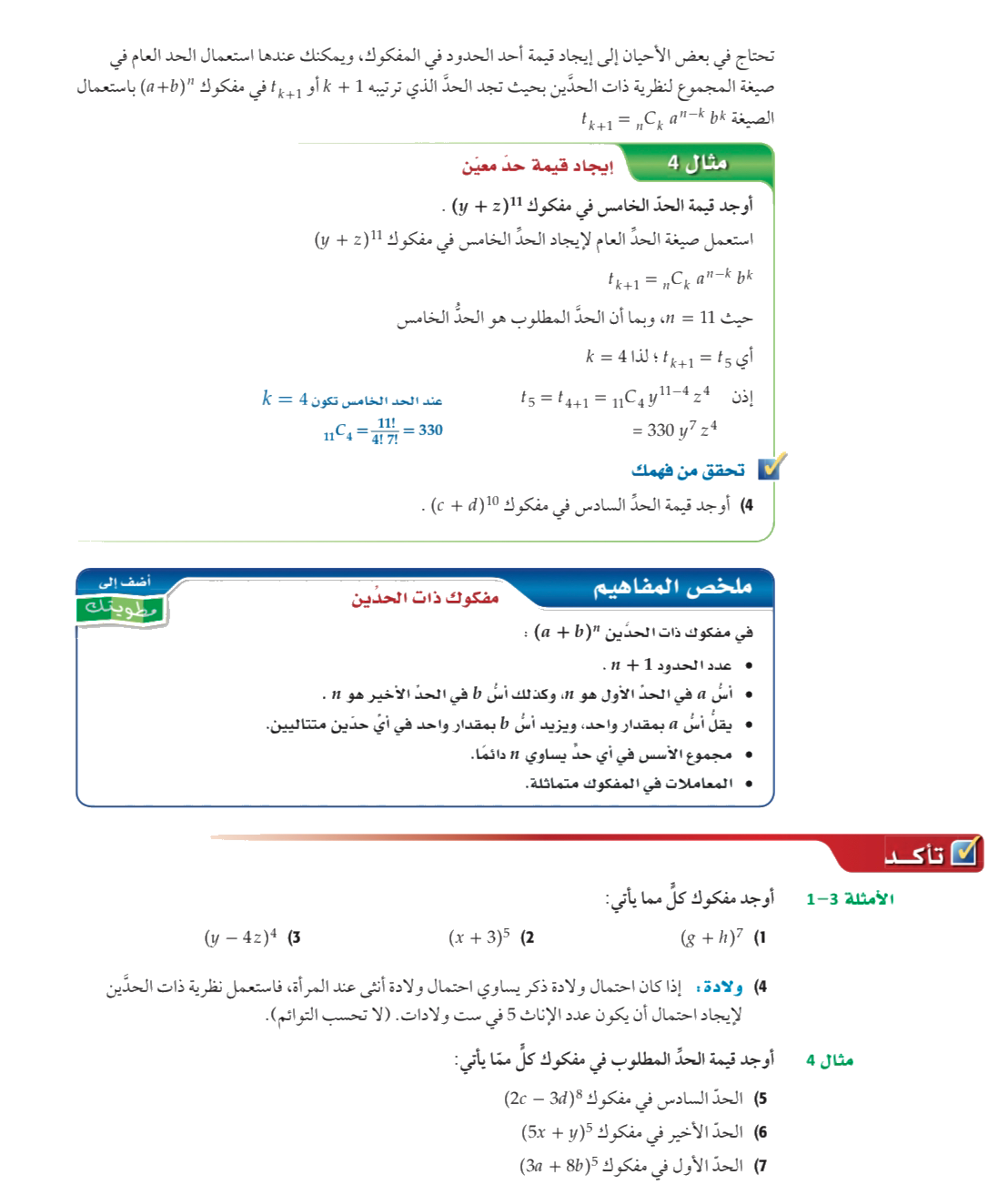 تحقق من فهمك
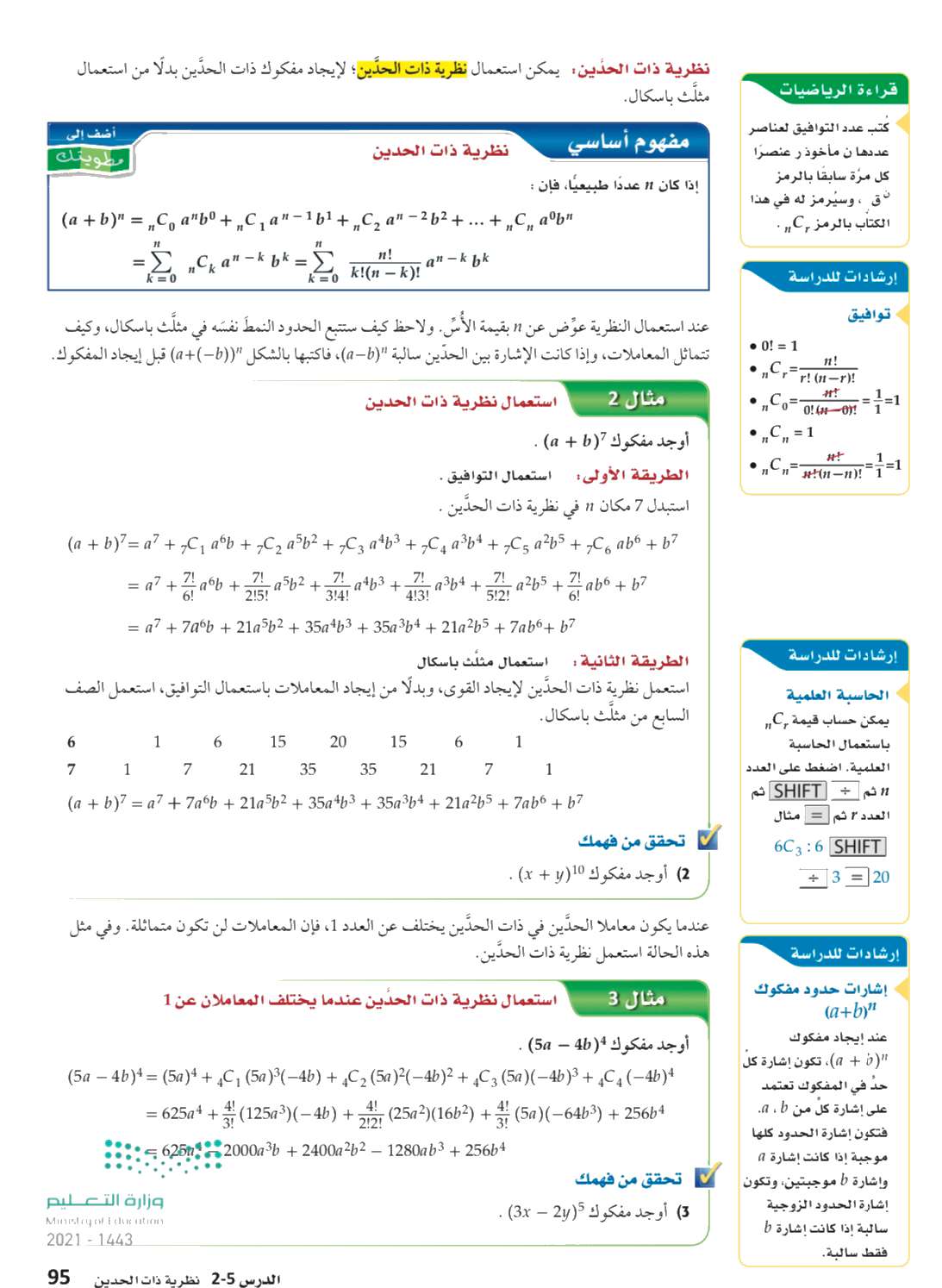 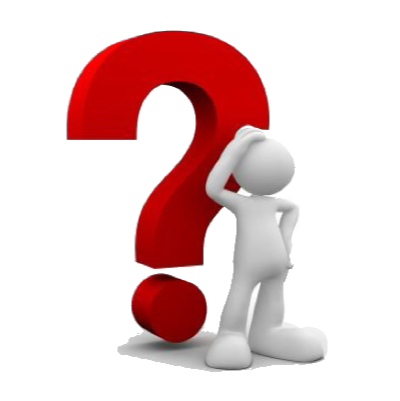 تأكد
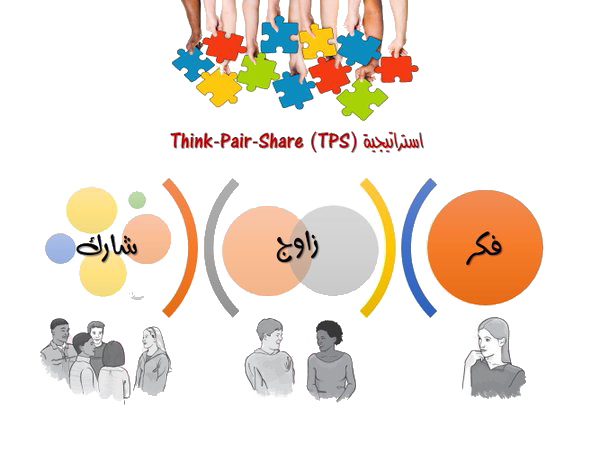 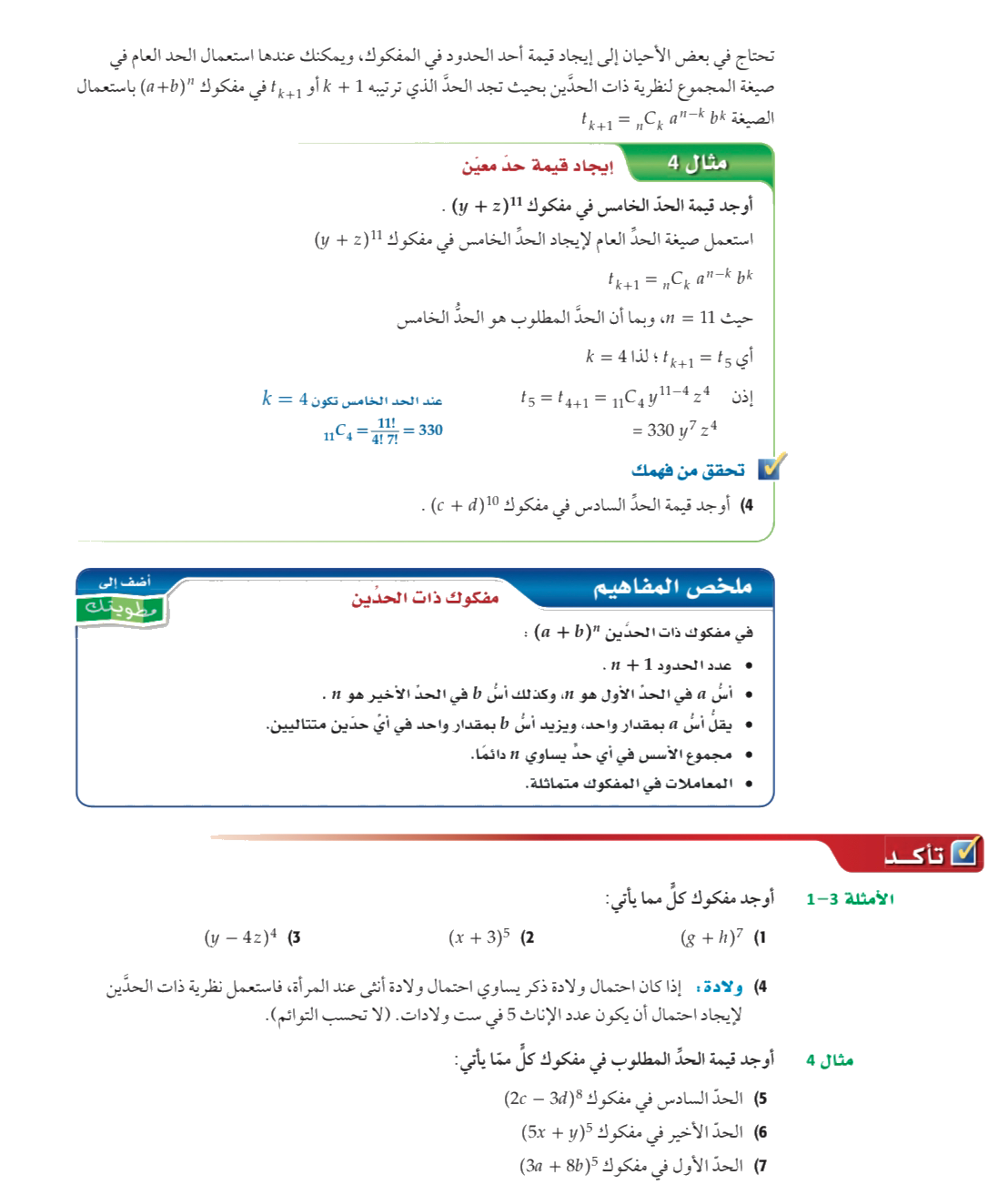 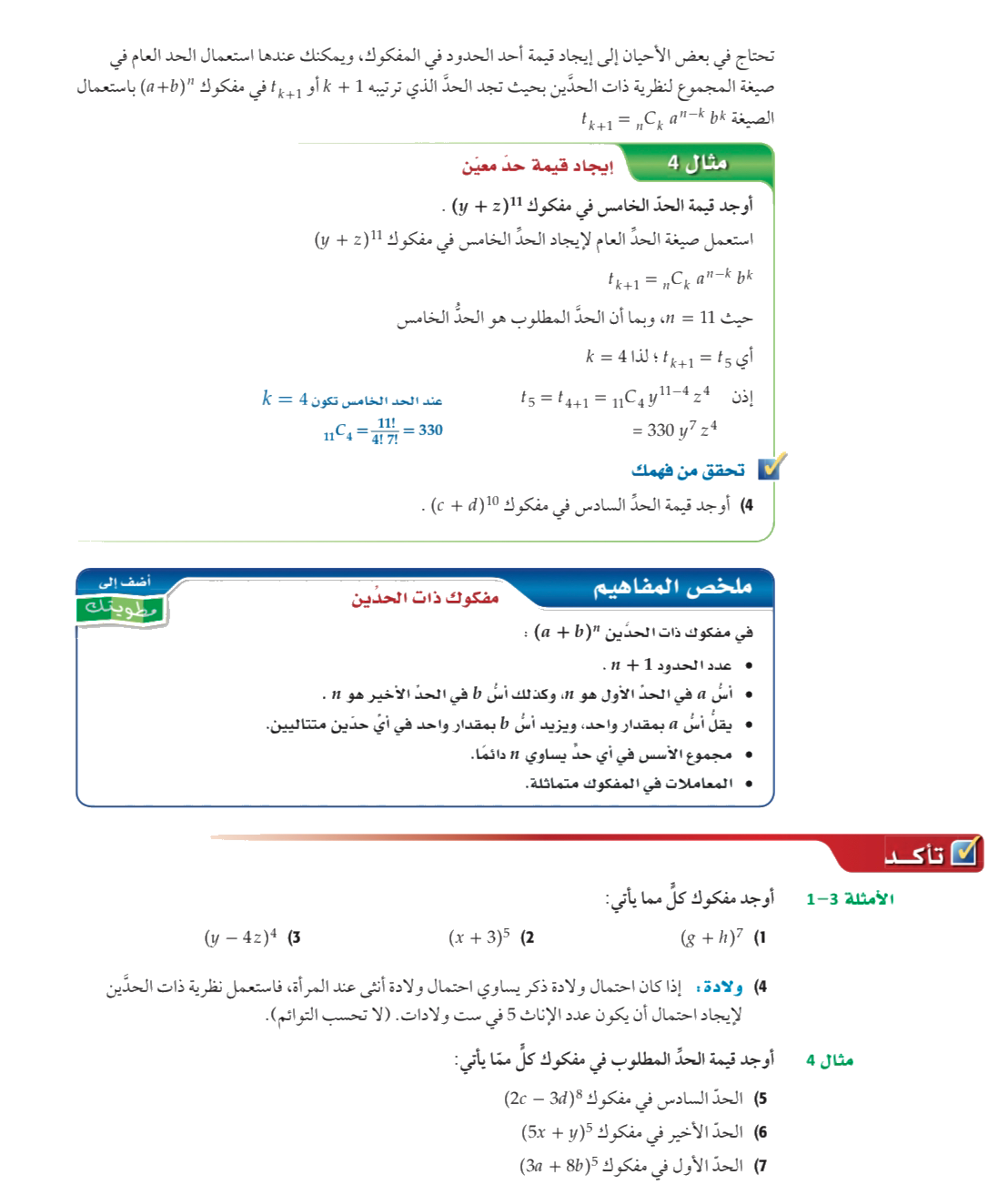 تحقق من فهمك
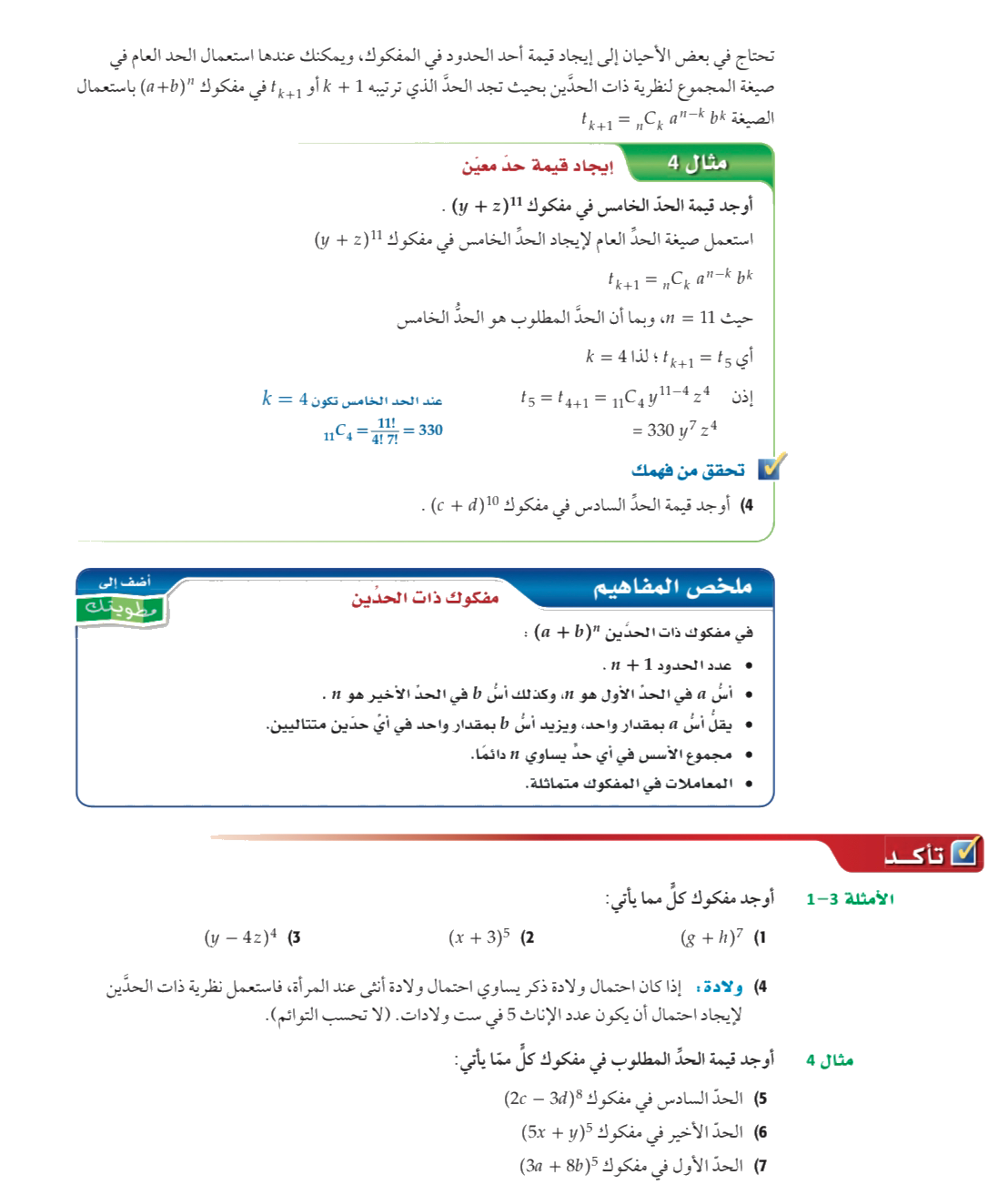 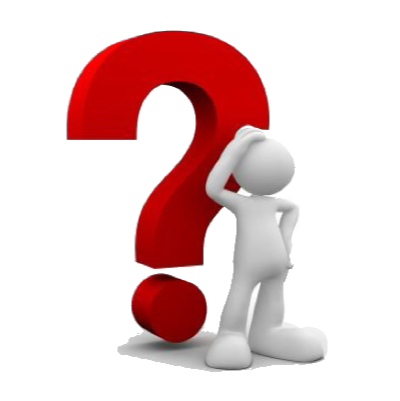 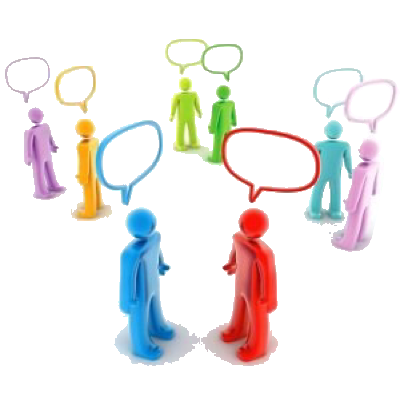 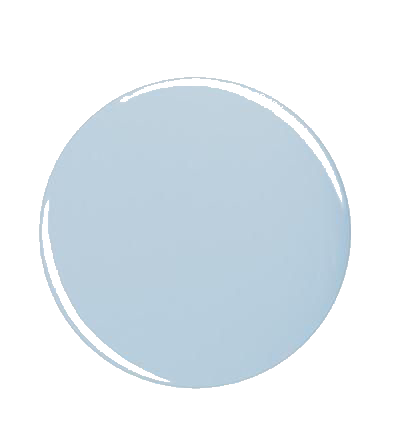 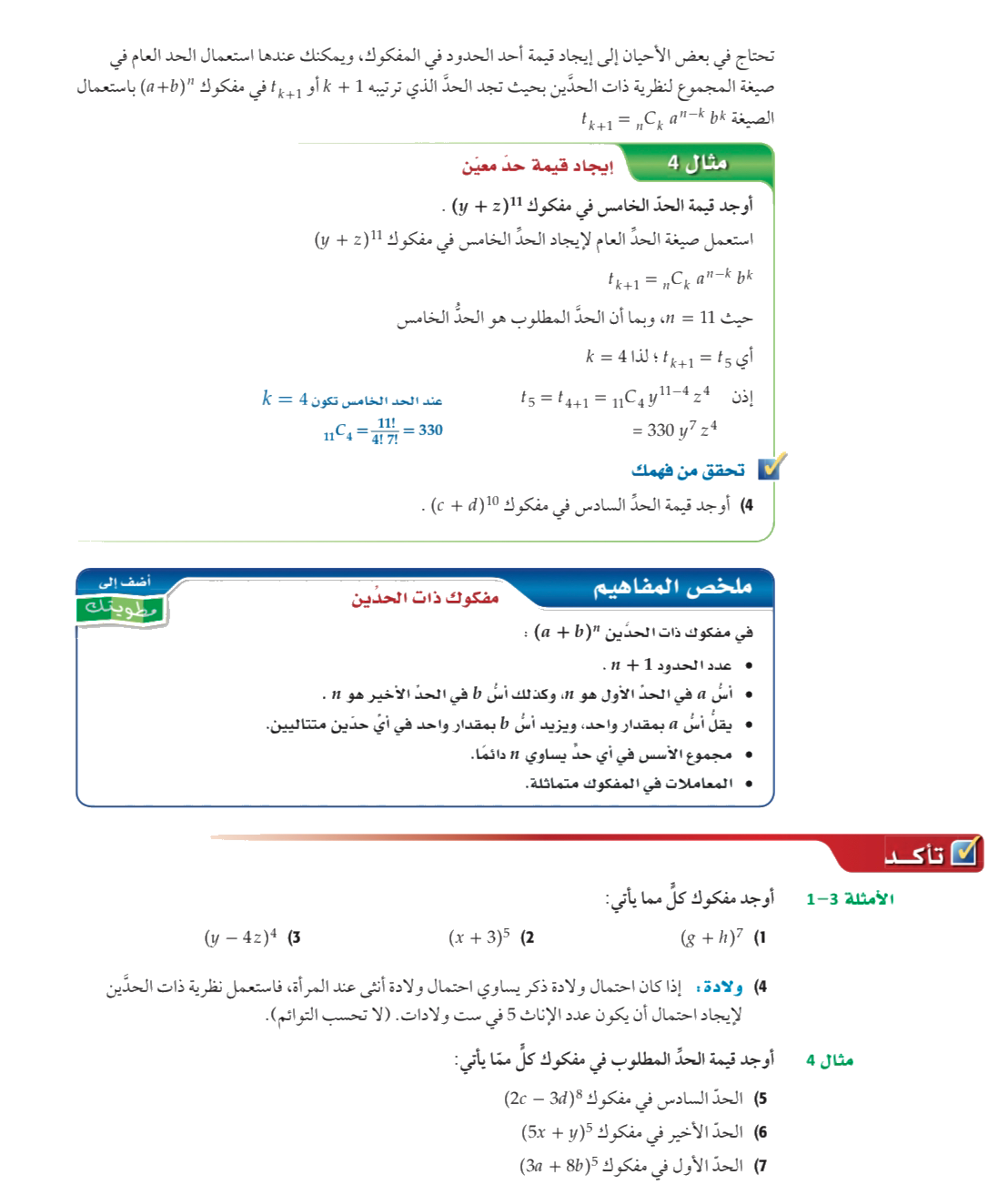 تأكد
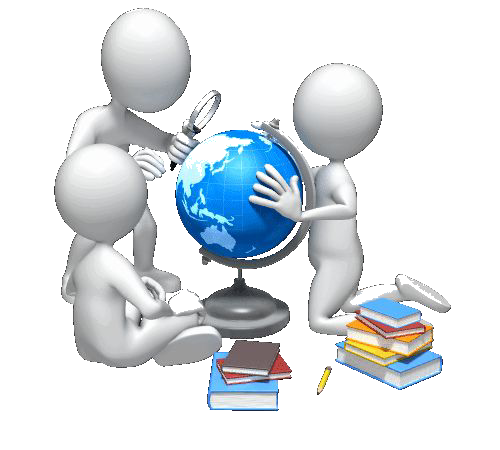 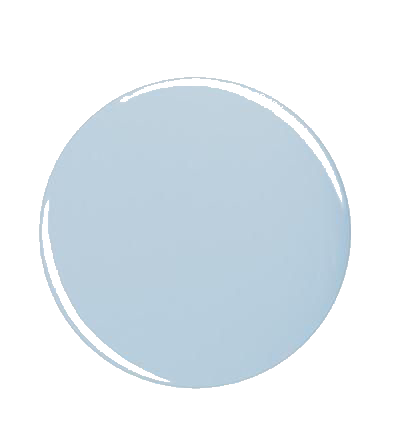 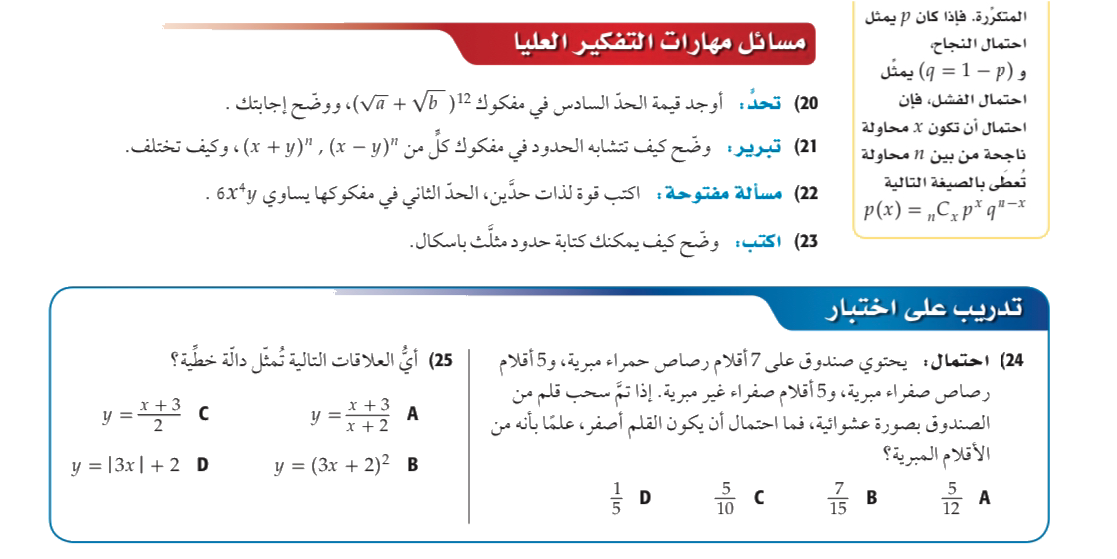 مهارات 
التفكير العليا
تحصيلي
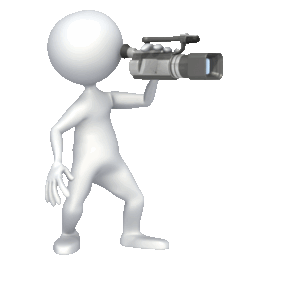 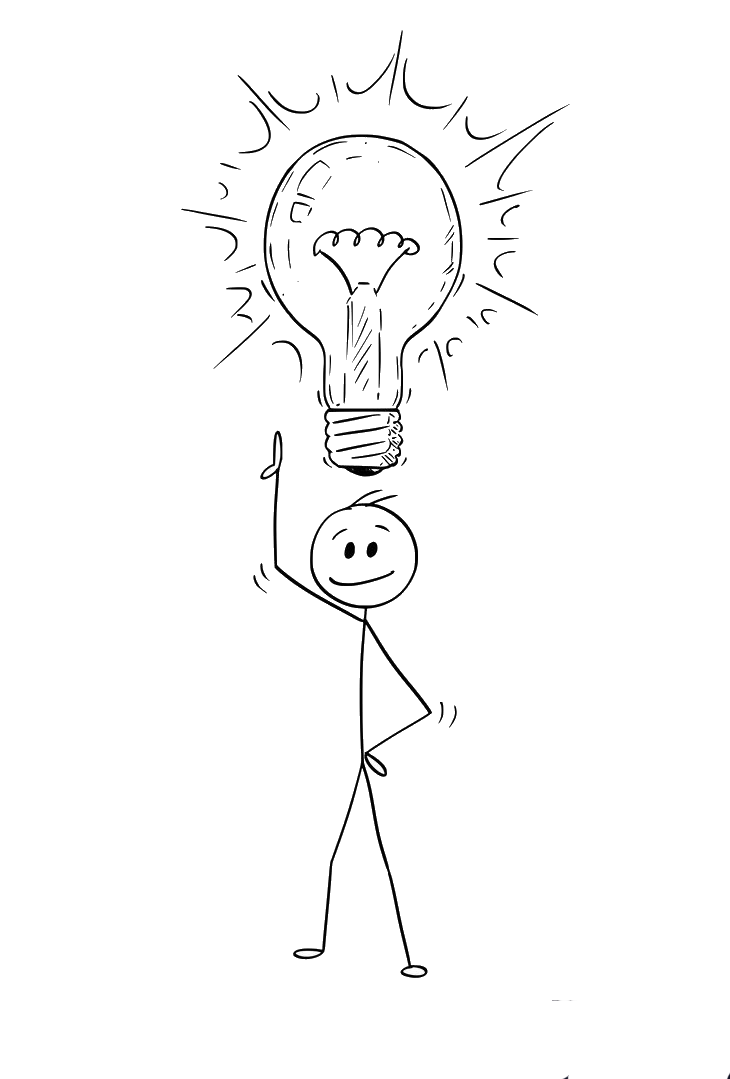 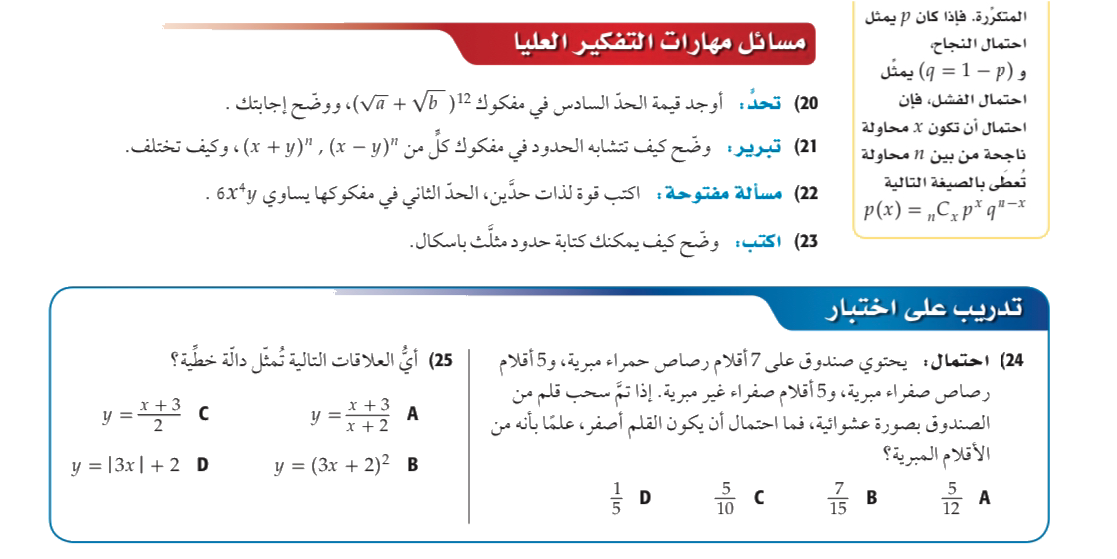 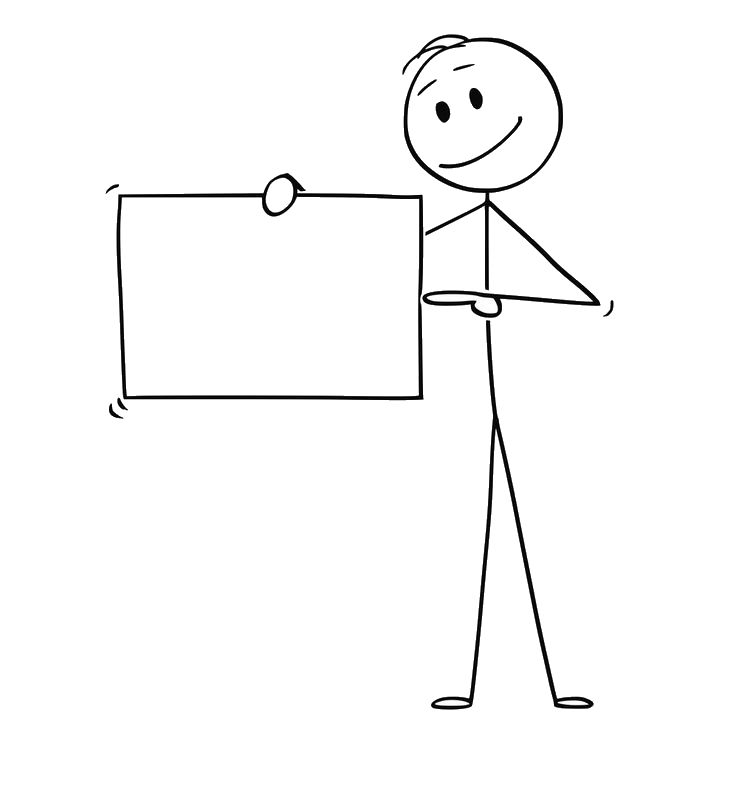 الواجب